OCR GCSE (9–1) in Computer Science (J277)
Programming Fundamentals
This pack is intended for students to use once they have covered the GCSE content, either in preparation for their L1 & L2 exam, or more likely alongside year 2 of the course to improve fluency, recall and pace on GCSE topics. It could be used as lesson starters, or supplied to students for independent use.
EQP
EQP
EQP
EQP
EQP
EQP
Learn about SQL and databases.
Learn about SQL and databases.
Complete exam questions on different SQL.
State what a field and record is.
Explain the structure of SQL.
Databases
Databases are simply organised tables of data. 

They consist of fields and records.
Databases
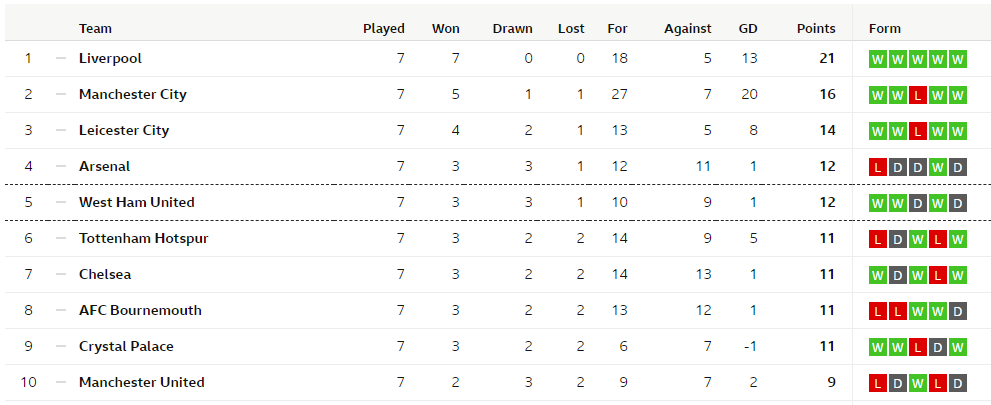 Databases
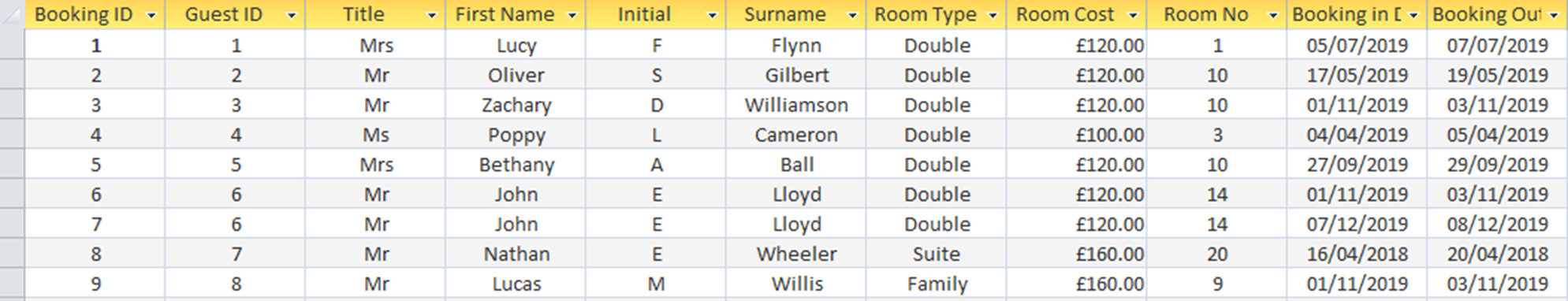 Databases
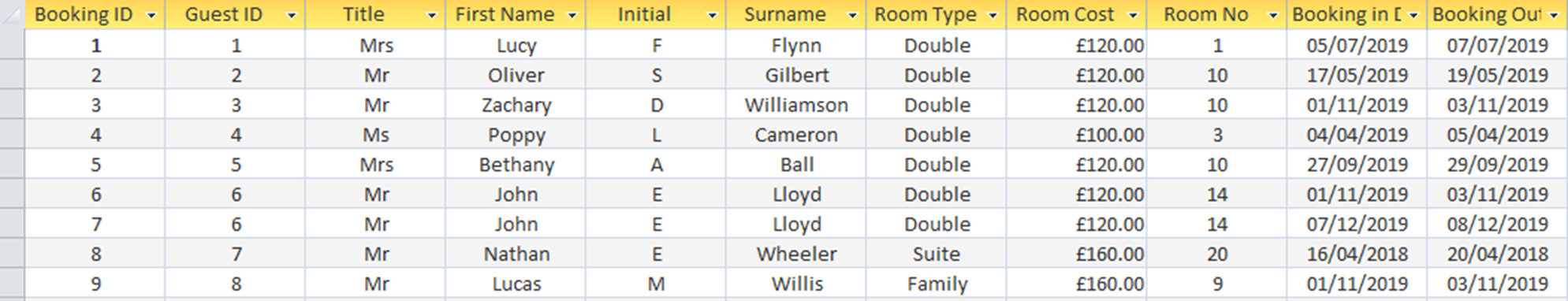 How many records does this table have?		[1]
Databases
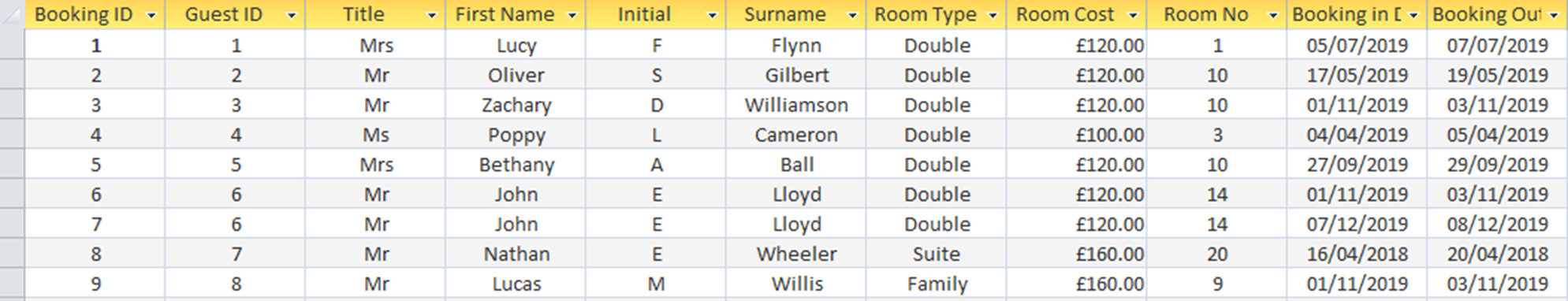 How many fields does the database below have?											[1]
Databases
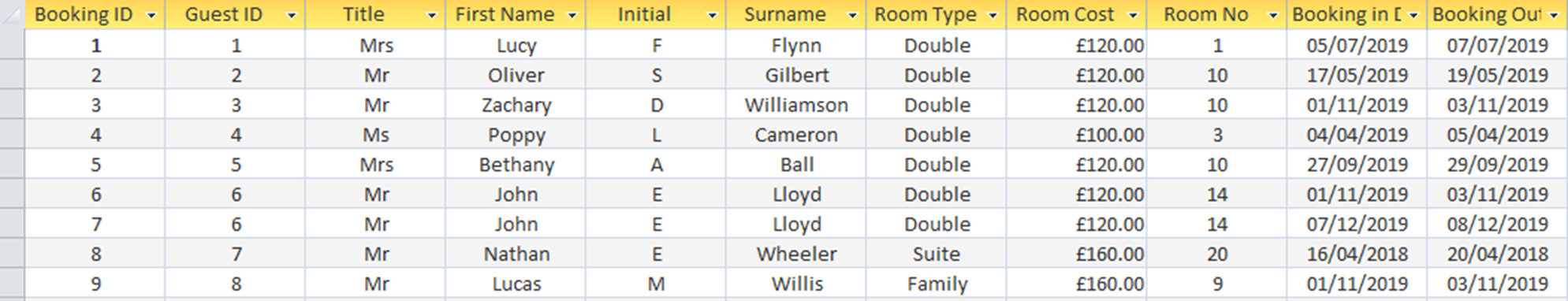 Explain the difference between records and fields. 											[2]
Databases
A record is… 


A field is…
Databases
A record is…a set of data that is relevant to one data subject within a table.

A field is… the vertical category of data in a database.
SQL
Structured Query Language

Used to search for key of data in a database.
SQL
Key terms include:
SELECT
FROM
WHERE
LIKE
AND / OR / NOT
SQL
Key terms include:
SELECT
FROM
WHERE
LIKE
AND / OR / NOT
SQL
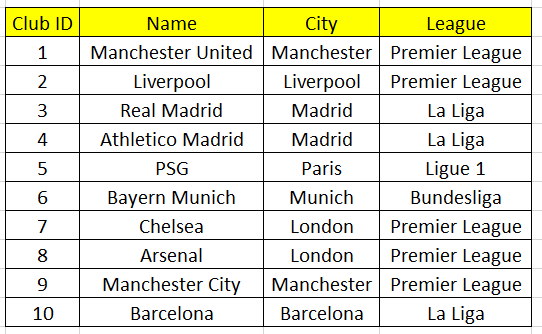 Table is called Teams
SQL
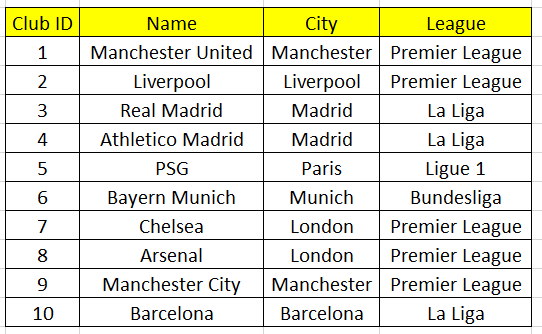 Table is called Teams
SELECT  * FROM Teams WHERE City = “Manchester”
SQL
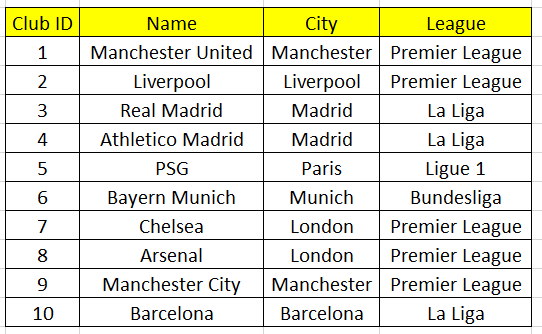 Table is called Teams
SELECT  * FROM Teams WHERE City = “Manchester”
SQL
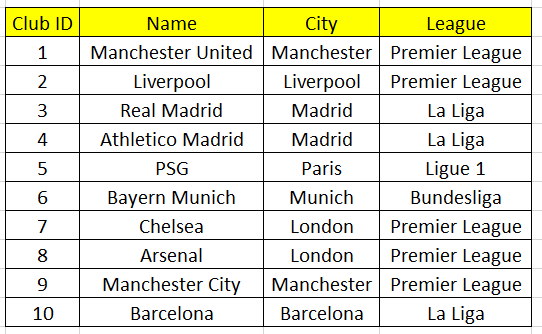 Table is called Teams
SELECT  * FROM Teams WHERE City = “Manchester”
* = Wildcard – it will return all values.
SQL
Table is called Teams
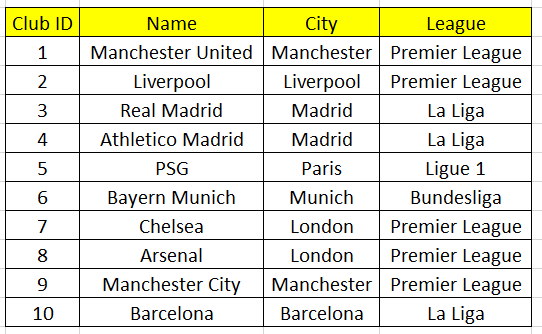 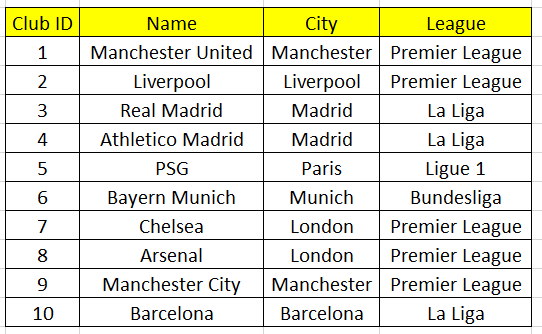 SELECT  * FROM Teams WHERE City = “Manchester”
* = Wildcard – it will return all values.
SQL
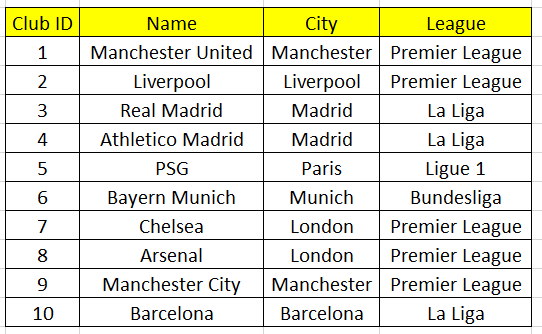 Table is called Teams
SELECT  * FROM Teams WHERE League = “Premier League”
What does this search return?
SQL
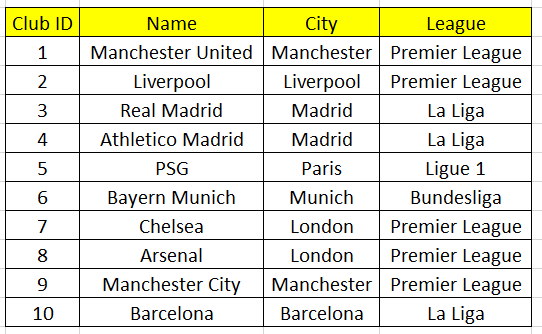 Table is called Teams
SELECT  * FROM Teams WHERE League = “Premier League”
What does this search return?
SQL
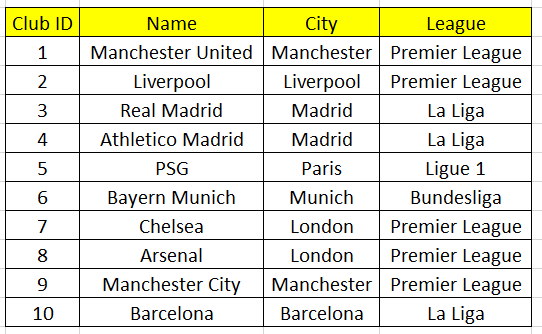 Table is called Teams
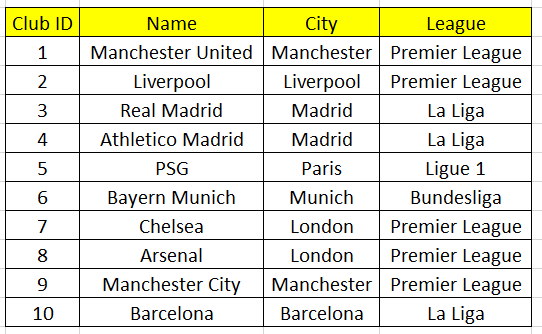 SELECT  * FROM Teams WHERE League = “Premier League”
What does this search return?
SQL
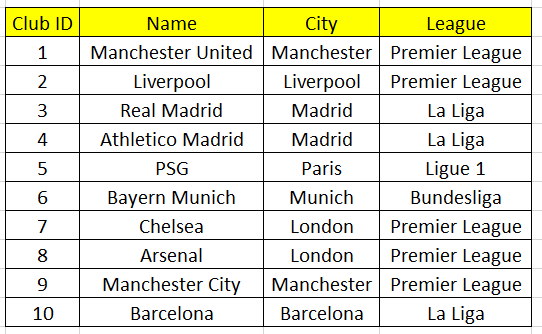 Table is called Teams
What does this search return?
SELECT  * FROM Teams WHERE League = “Premier League” OR City = “Madrid”
SQL
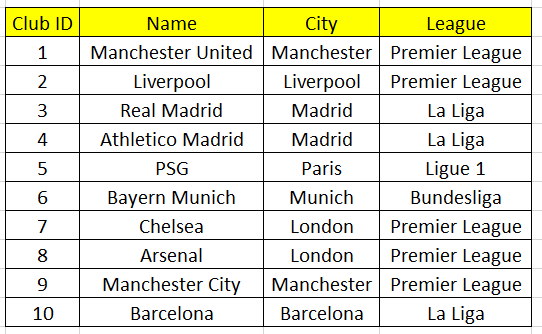 Table is called Teams
What does this search return?
SELECT  club id, city FROM Teams WHERE League = “Premier League” OR City = “Madrid”
SQL
Table is called Teams
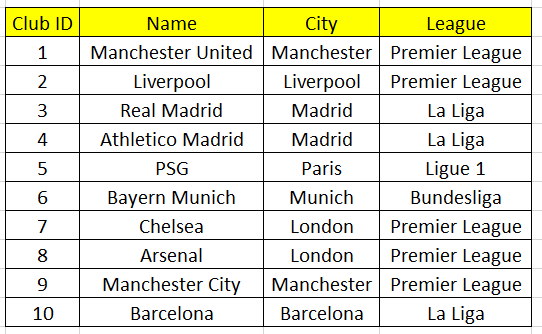 What does this search return?
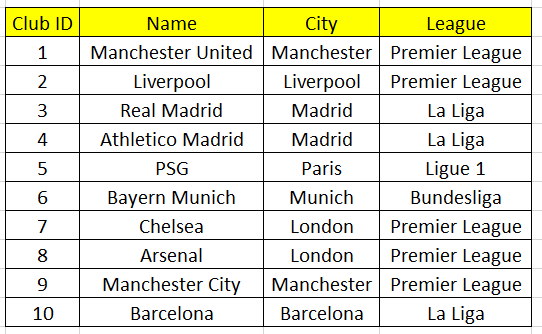 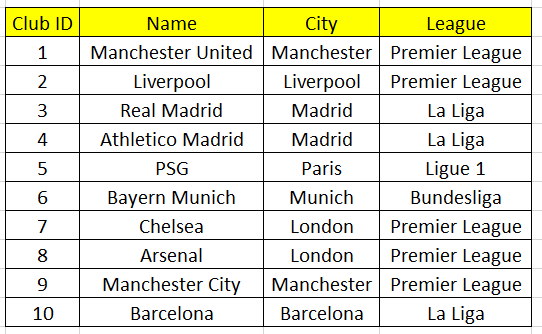 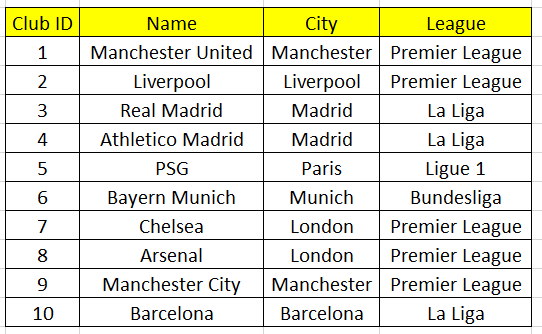 SELECT  club id, city FROM Teams WHERE city = “Liverpool”
SQL
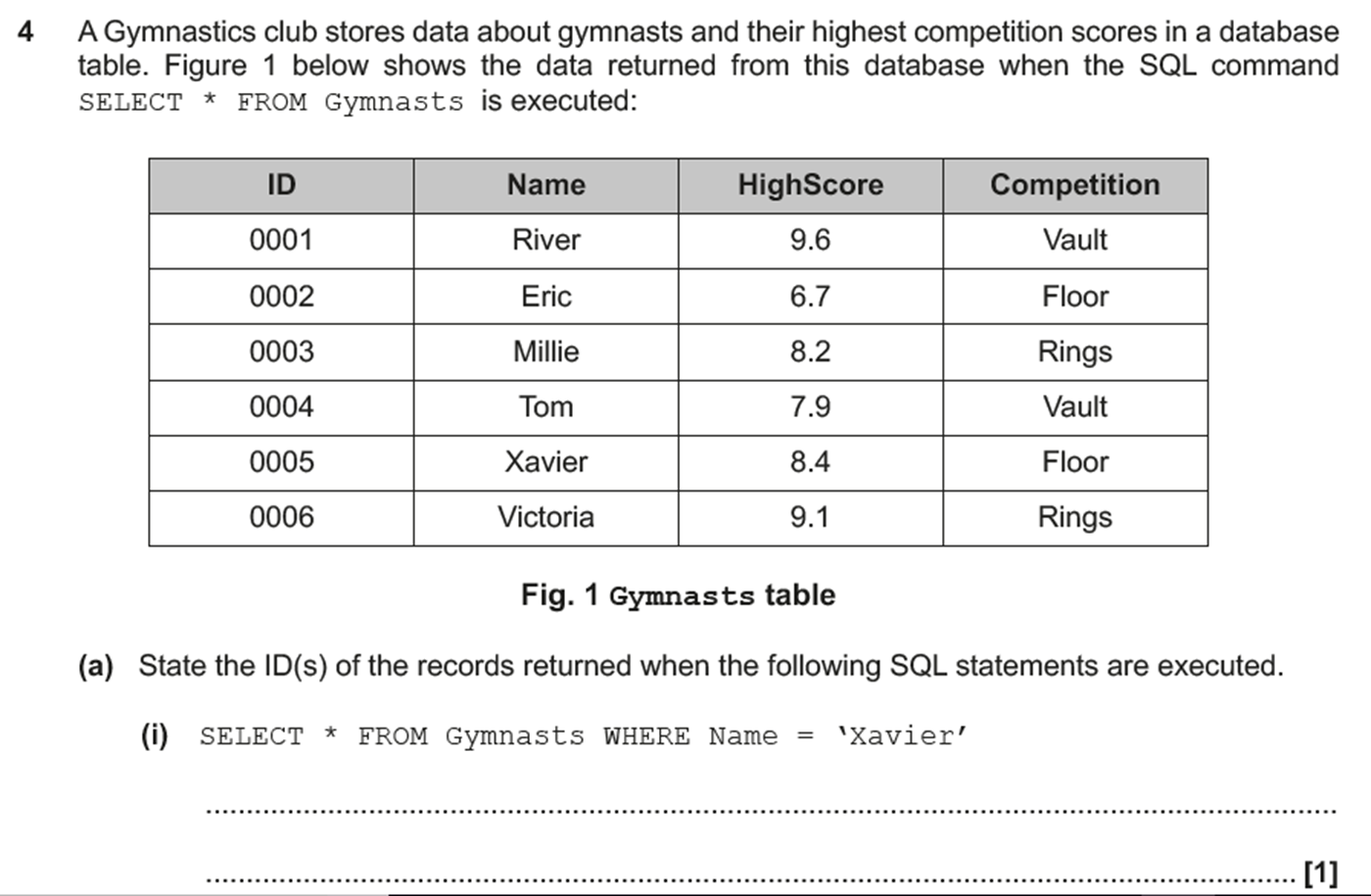 SQL
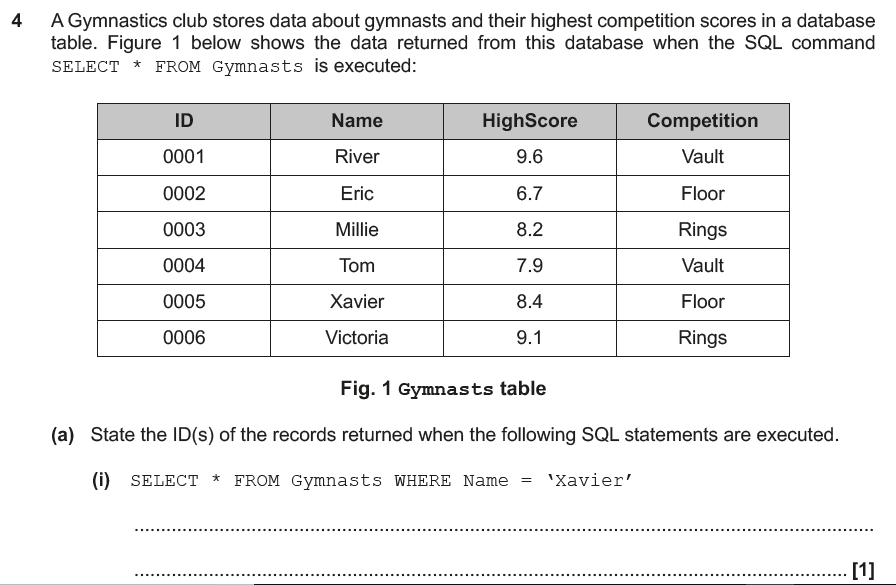 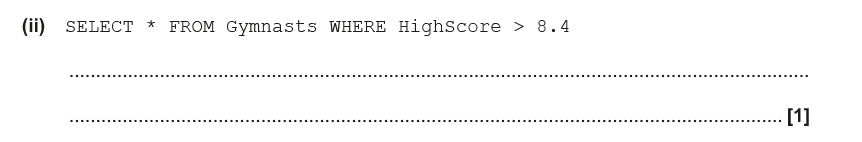 SQL
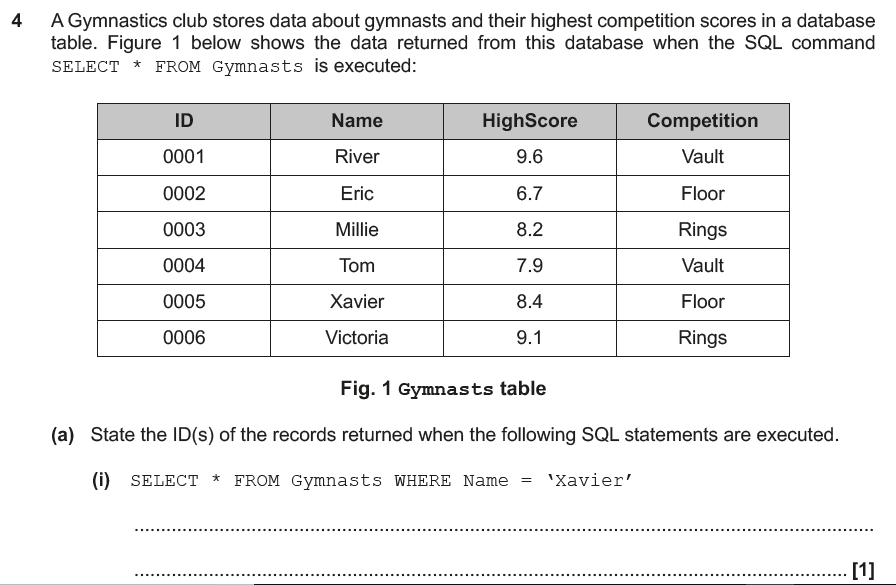 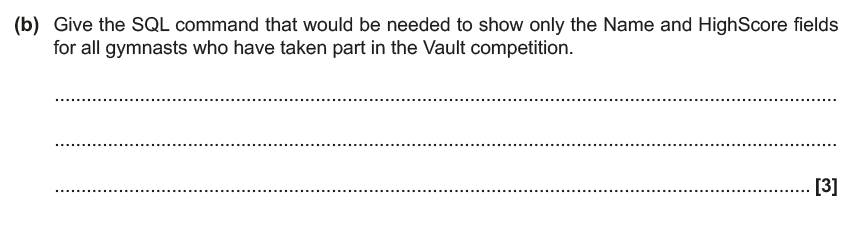 SQL
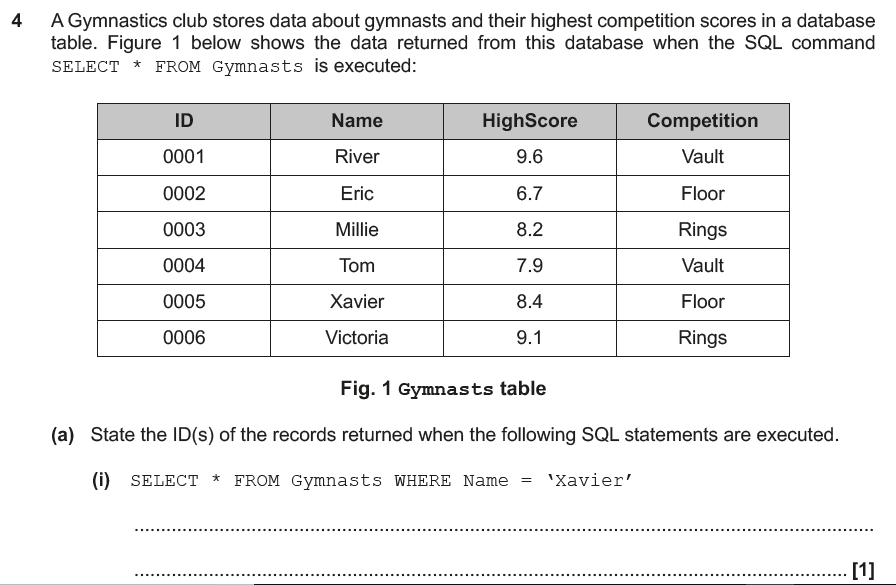 SELECT Name, Highscore FROM Gymnasts WHERE Competition = “Vault”
SQL
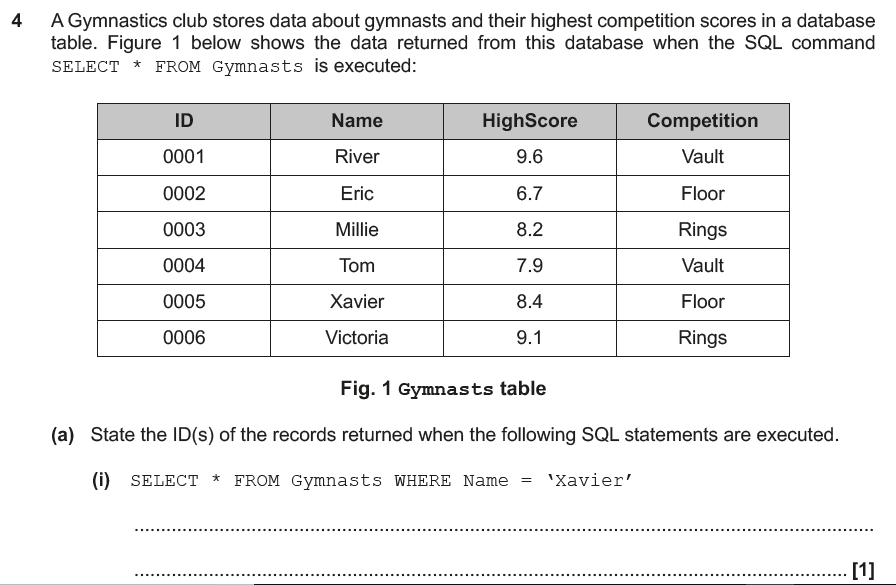 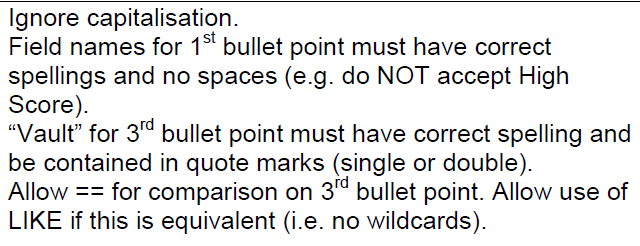 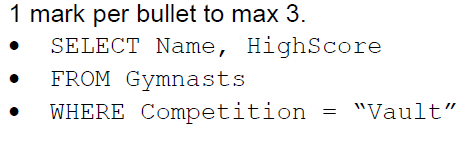 SQL
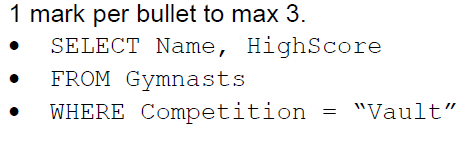 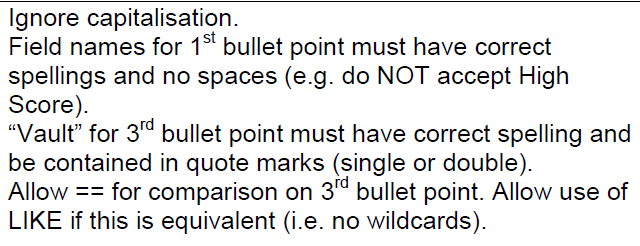 SQL
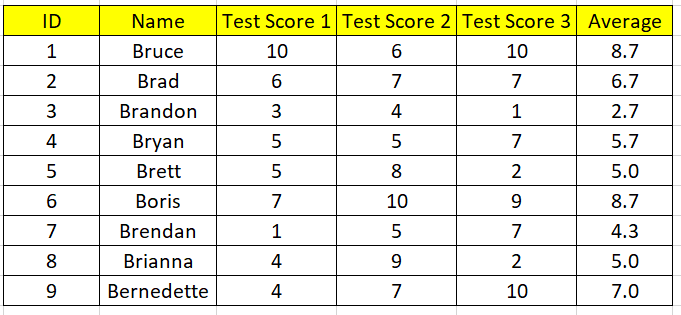 1
SELECT Name AND ID FROM Students WHERE Average > 8
SQL
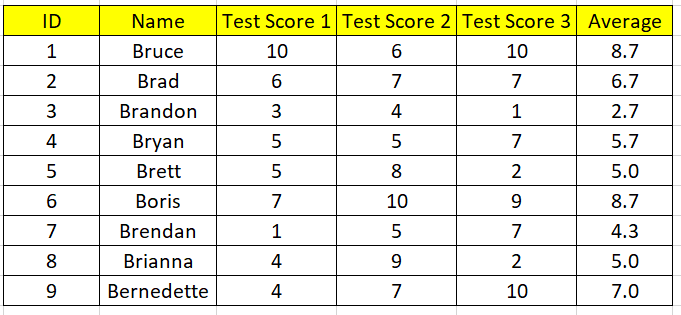 2
SELECT ID FROM Students WHERE Test Score 1 < 3
SQL
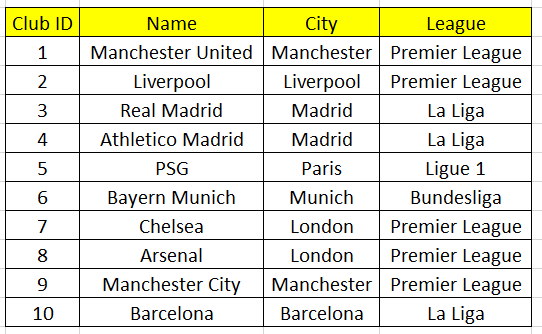 3
Create an SQL statement to select Bayern Munich.
SQL
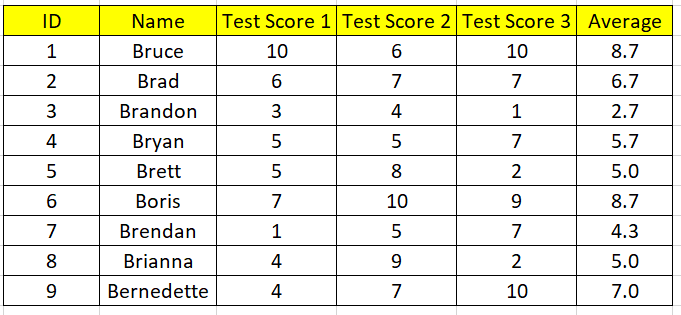 4
Create an SQL statement to show only students who have scored more than 8 marks in Test 3.